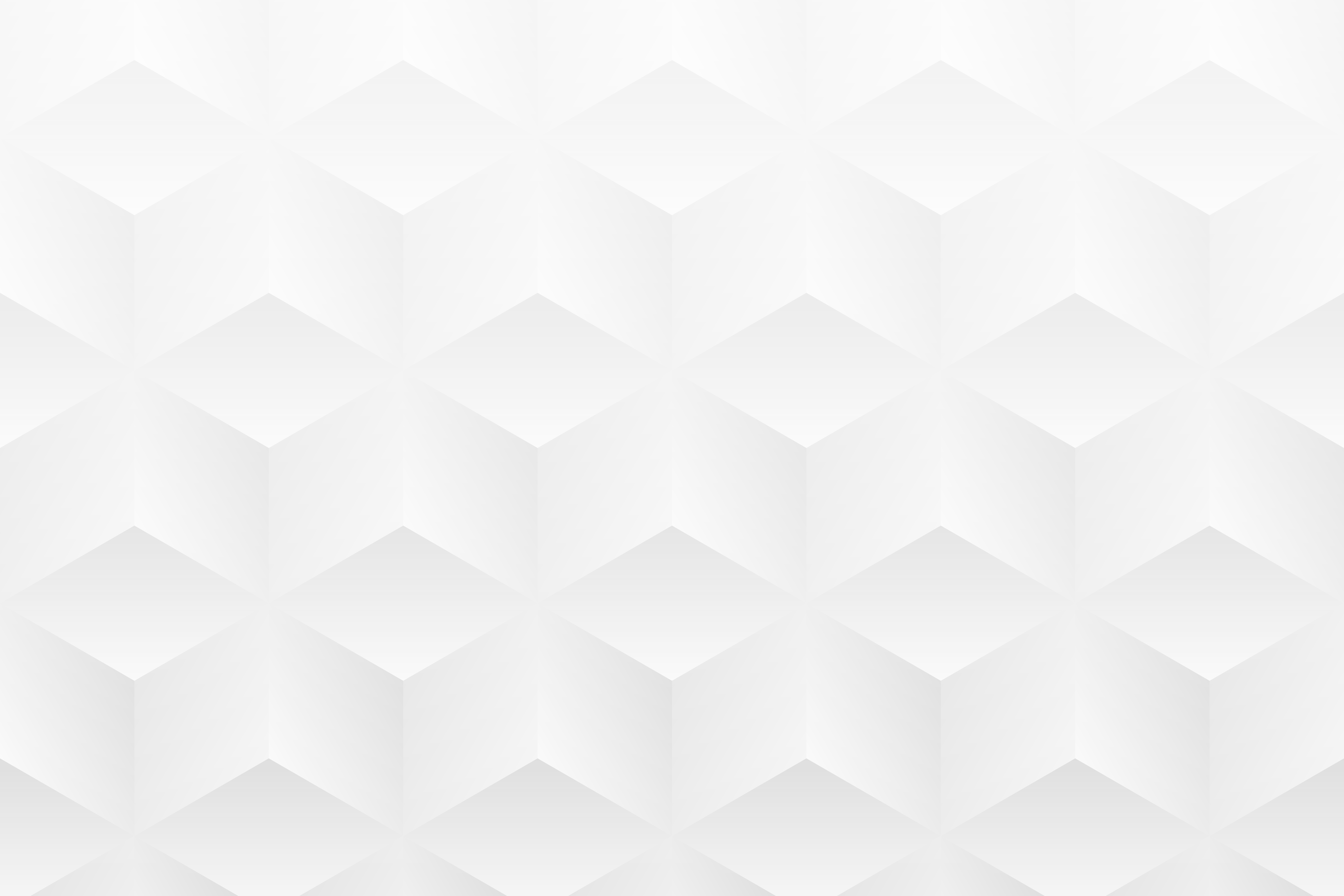 EXEMPLO DE MODELO DE ESTUDO DE CASO DE PROBLEMA-SOLUÇÃO-IMPACTO EM POWERPOINT
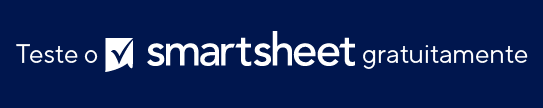 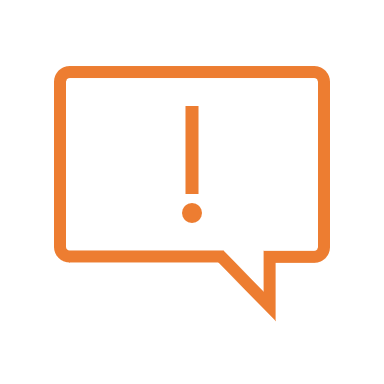 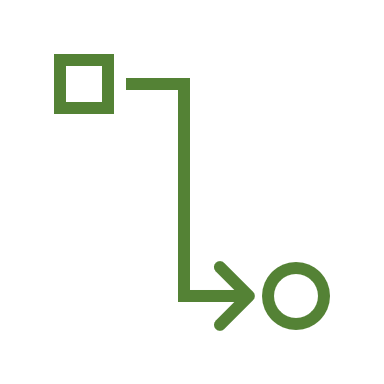 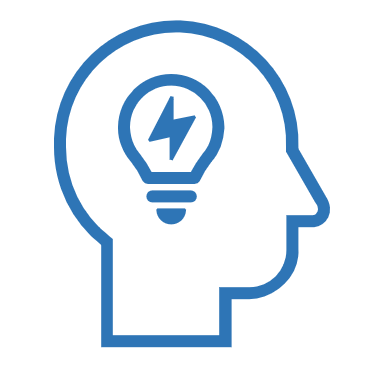 CRIADO POR
NOME

Data de criação: DD/MM/AA
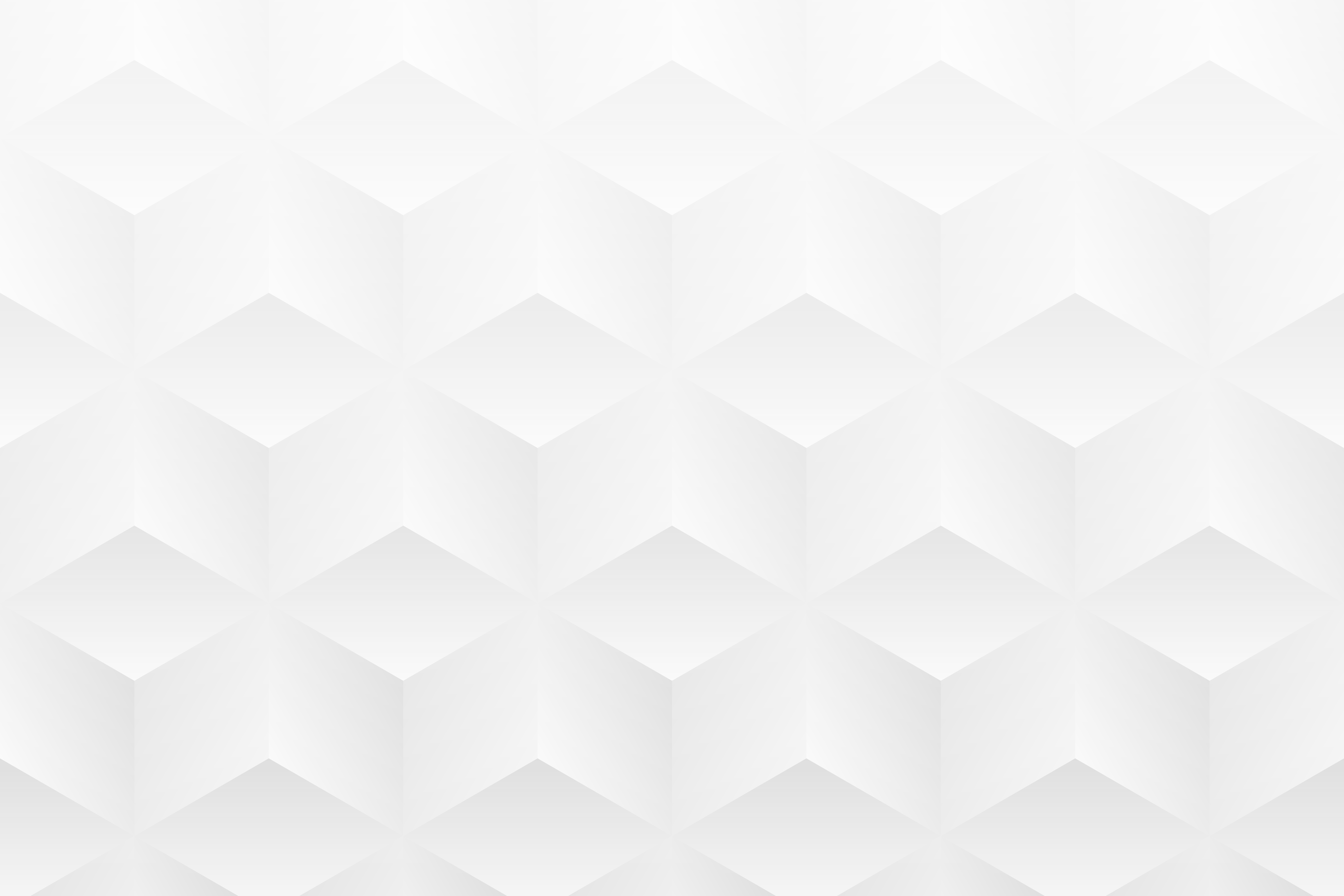 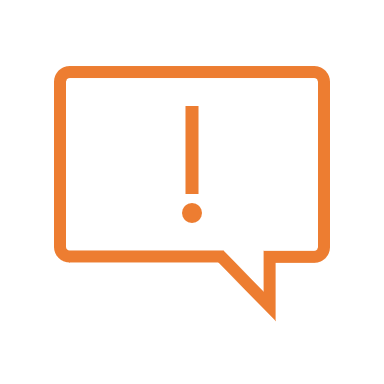 COMO USAR ESTE MODELO:
Na seção Problema, identifique e descreva um desafio específico que sua empresa enfrentou.
Na seção Impacto, descreva as consequências desse problema.
Na seção Solução, explique as estratégias e ações que você realizou para resolver o problema, criando uma narrativa clara e concisa para cada componente.

Usando essa abordagem, você pode comunicar com eficácia os desafios, suas repercussões e suas resoluções bem-sucedidas, articulando assim uma apresentação de estudo de caso abrangente e envolvente.
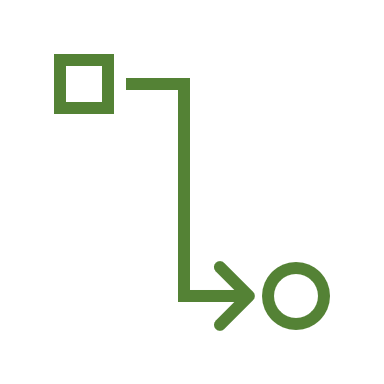 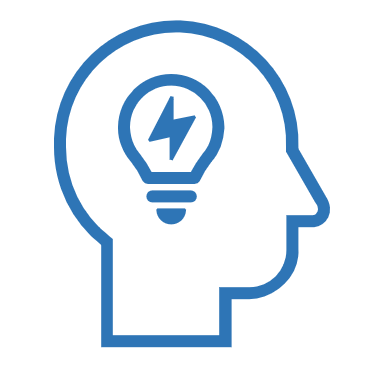 ESTUDO DE CASO
2
3
1
PROBLEMA
Um número inadequado de estações de recarga de alta velocidade nas principais áreas urbanas levou a um tempo de inatividade prolongado para nossa frota de logística de veículos elétricos.
O planejamento ineficiente de rotas para a logística de veículos elétricos levou ao aumento do consumo de energia e à redução da capacidade de entrega.
A falta de monitoramento e gerenciamento em tempo real da frota de veículos elétricos prejudicou a transparência operacional e a capacidade de resposta.
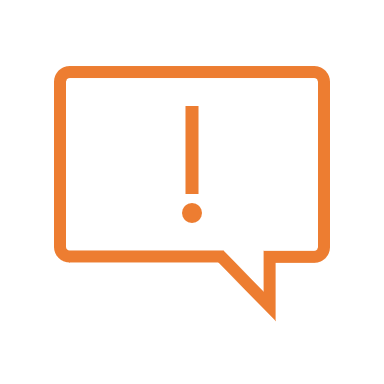 IMPACTO
Essa limitação levou a uma diminuição de 20% na velocidade de entrega e na eficiência, resultando em uma queda notável na satisfação do cliente.
O roteamento ineficiente causou um aumento de 15% no uso de energia e uma redução de 10% no volume de entrega diária.
Essa lacuna levou a desafios no gerenciamento de frotas, incluindo respostas atrasadas às necessidades de manutenção e subutilização de veículos.
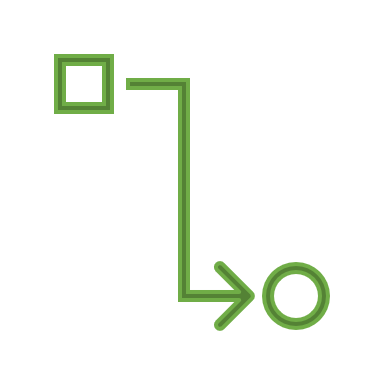 SOLUÇÃO
A Positive Charge instalou estações avançadas de recarga rápida em locais urbanos estratégicos, reduzindo significativamente o tempo de recarga e o tempo de inatividade da frota.
Implementamos um software de otimização de rotas dinâmicas, integrando dados de tráfego e carga de veículos em tempo real, otimizando assim as rotas para eficiência energética e velocidade de entrega.
Desenvolvemos e integramos um sistema abrangente de gerenciamento de frota, incluindo monitoramento em tempo real, alertas de manutenção preditiva e análise de utilização.
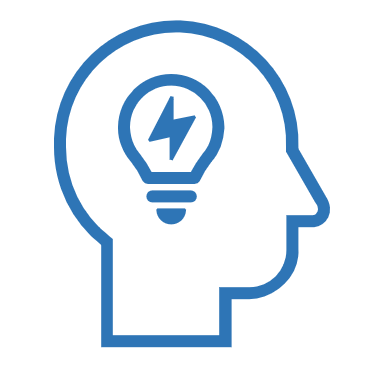